LeucoPatch®, det “levende plaster” kun til diabetiske fodsår??
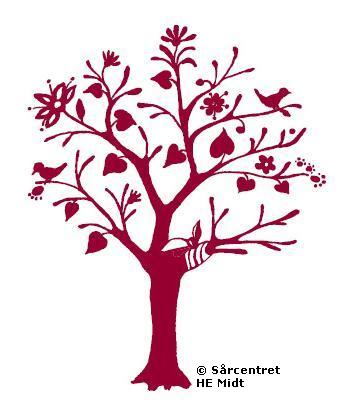 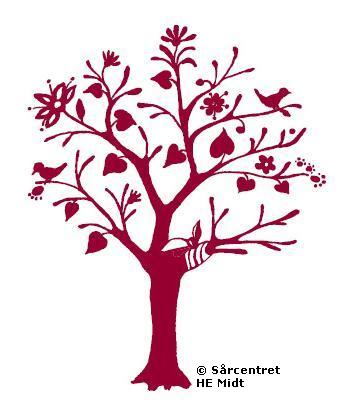 Annette Høgh
Karkirurg, PhD og Lektor
 Sårcenter Viborg , HEM
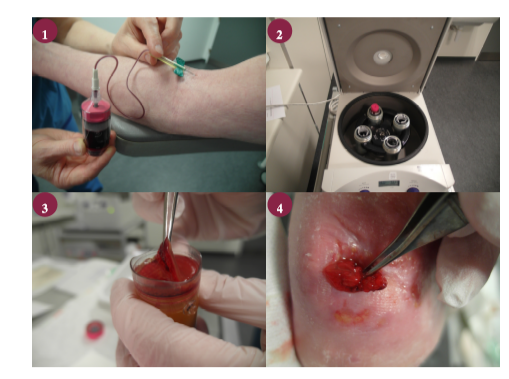 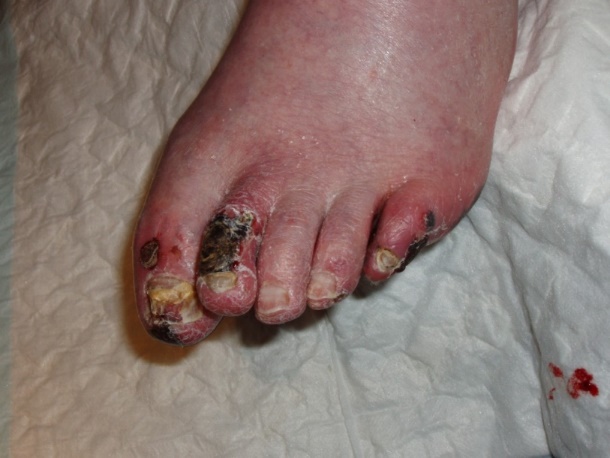 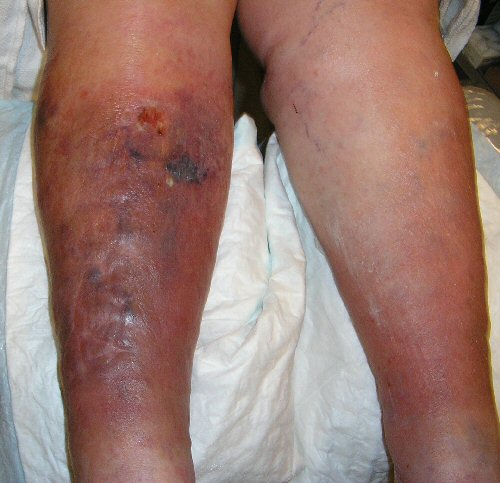 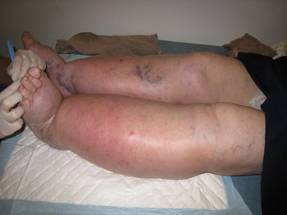 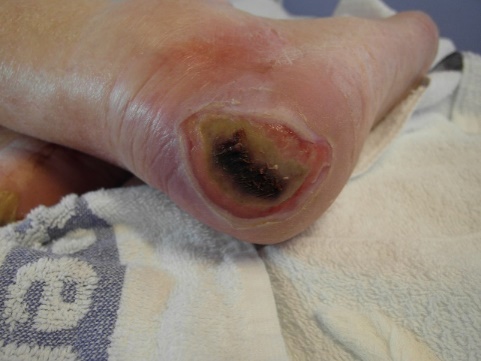 Sårheling processen
Globale faktorer
Lunge/hjertefunktion
Blodets iltning
Blodets sammensætning
Ernæringsstatus

Lokale faktorer
Lokalt blodtryk
Ødem
Mikrovaskulær sygdom
Vævs metabolisme
Infektion/inflammation
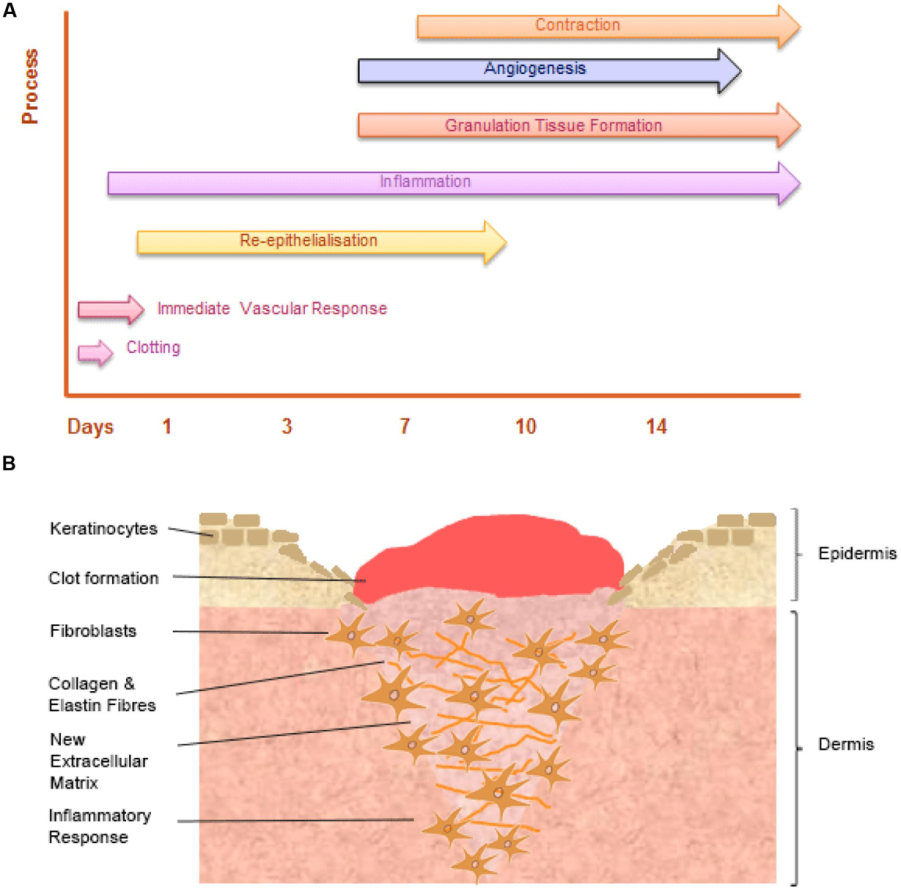 Sårheling processen
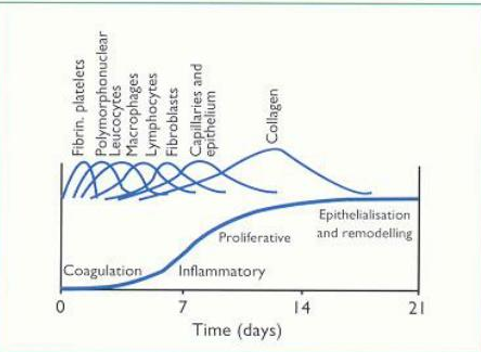 Inflammationsfasen  = Oprensning
Proliferationsfasen    = Opbygning
Maturationsfasen      = Modning
Inflammationsfase
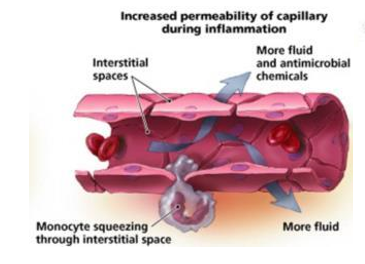 Inflammationsfase
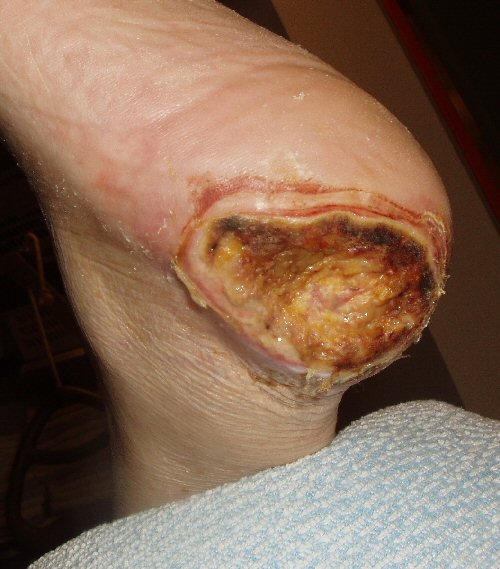 Sorte/gule nekroser
Fibrin belægninger
Øget eksudat
Smerter
Lugt gener
Påvirket hud
Inflammationsfase
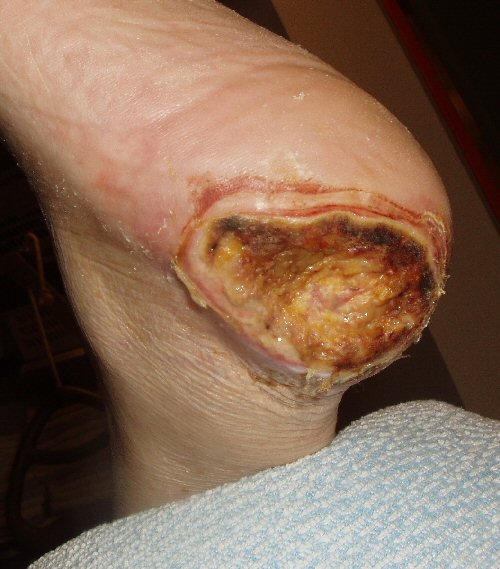 Sorte/gule nekroser
Fibrin belægninger
Øget eksudat
Smerter
Lugt gener
Påvirket hud
Den naturlige proces skal hjælpes på vej:
Debridering
Ødem bekæmpelse
Cellulær dysfunktion
Biokemisk balance
Ilt tilbud
Hyppig forbindingsskift
Inflammationsfase
Fjerne nekroser og fibrin (mekanisk procedure med kirurgiske instrumenter) 
Åben lommer og undermineringer
Bekæmpe infektion (podning, systemisk AB, lokal behandling)
Fugtig sårbehandling
	 Inflamatorisk respons
	 Infektion
                	 Leucocyt aktivitet
 	  Fibrose (pænere ar)
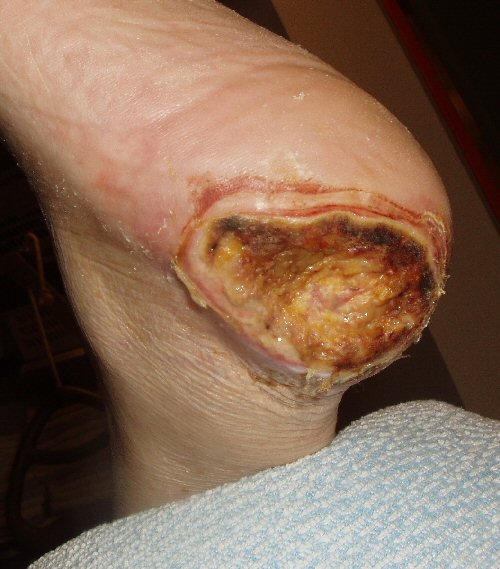 Proliferationsfasen
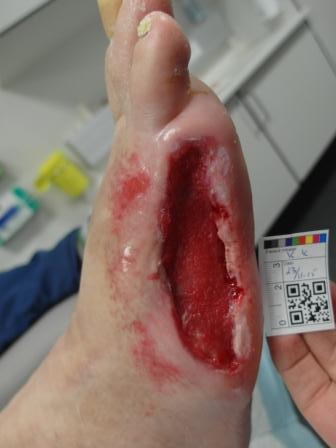 Frisk rød sårbund
Lugt og smerter er mindsket
Ephitalisering begynder
Fibrin mængde aftager
Proliferationsfasen
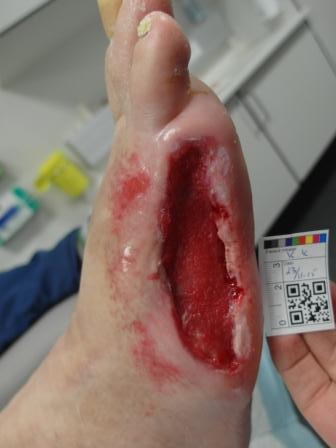 Frisk rød sårbund
Lugt og smerter er mindsket
Ephitalisering begynder
Fibrin mængde aftager
Den naturlige proces skal hjælpes på vej:
Færre forbindingsskift
Ro til heling
Fugtig sårpleje
Hud pleje generelt
Ødem bekæmpelse
Proliferationsfasen
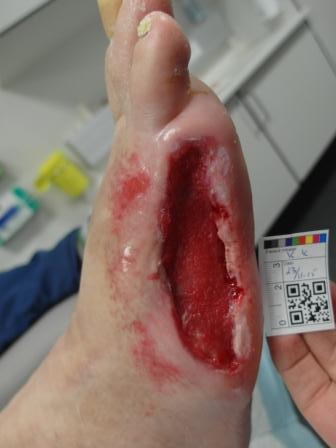 Kompression
Aflastning/imobilisering
Fugtig sårbehandling
Behandle hypergranulation
Maturationsfasen
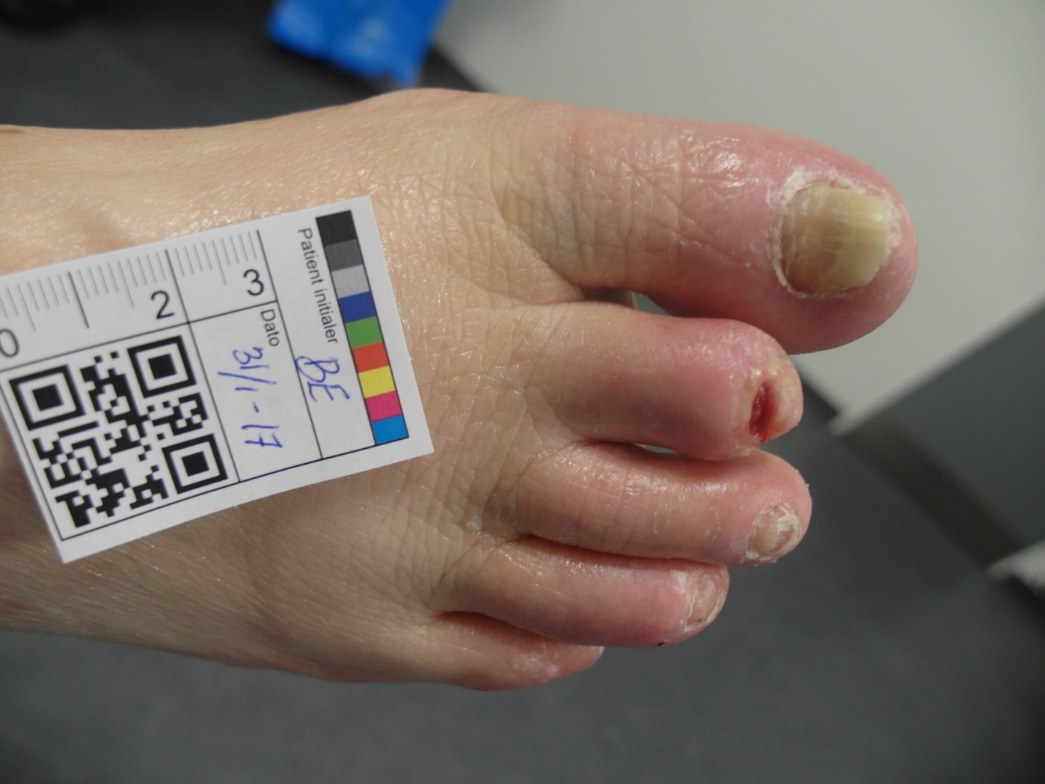 Såret er lægt på overfladen

Mængden af celler, blodkar og vand aftager

Vævet tiltager i styrke op til trækstyrke 80% efter 1 - 2 år.
13
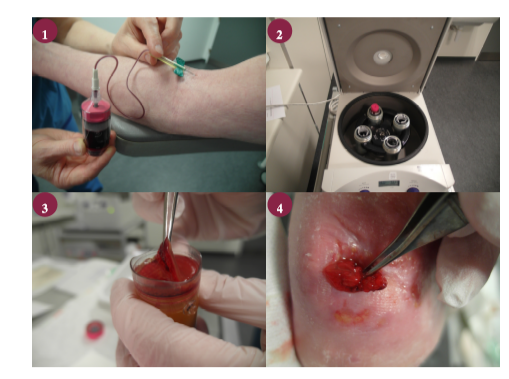 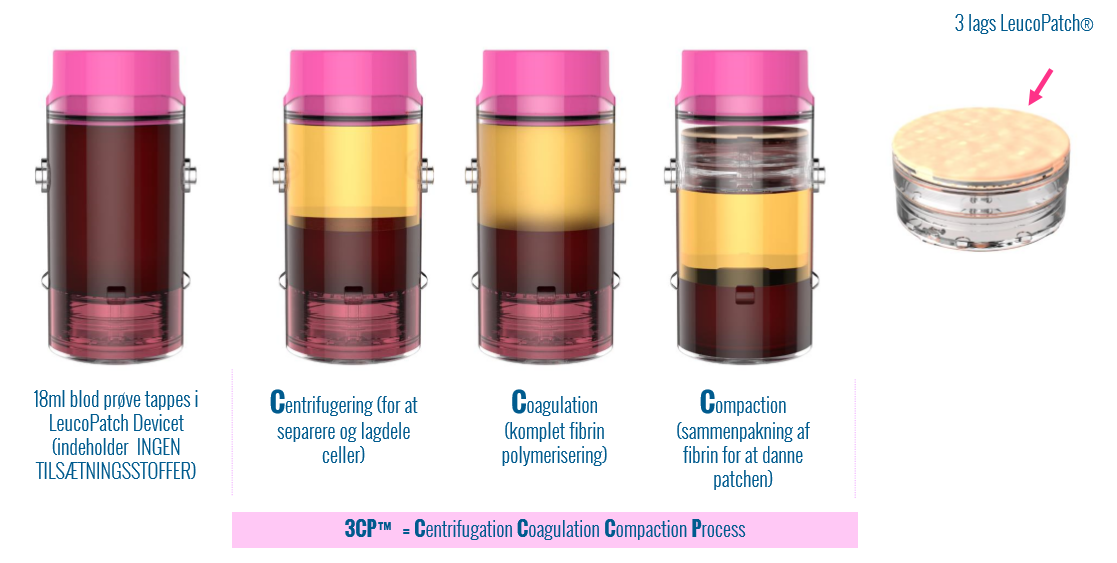 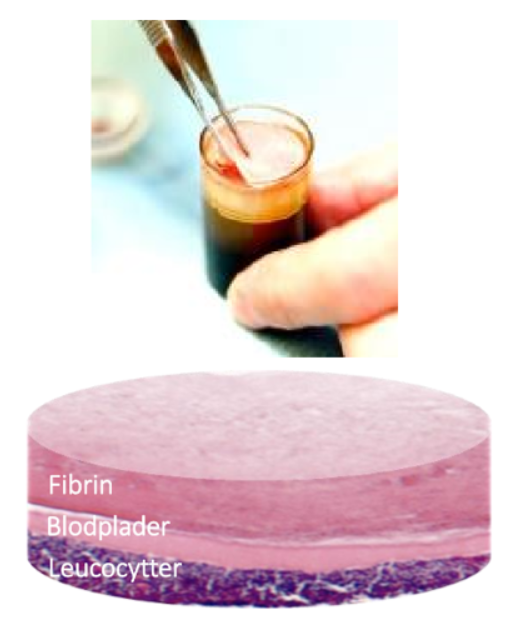 50 millioner leucocytter bekæmper infektion
Fibrin giver fugt stabilitet og styrke
6 mio  monocytter omdannes til makrofager og kollagen producerende fibrocytter
3 milliarder blodplader udskiller væksfaktorer
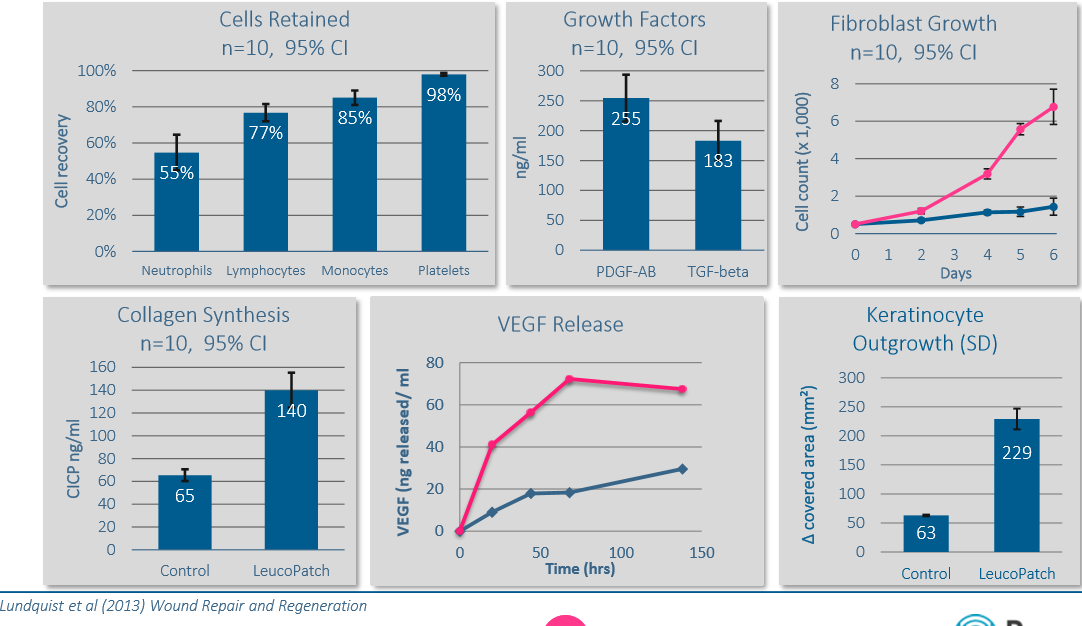 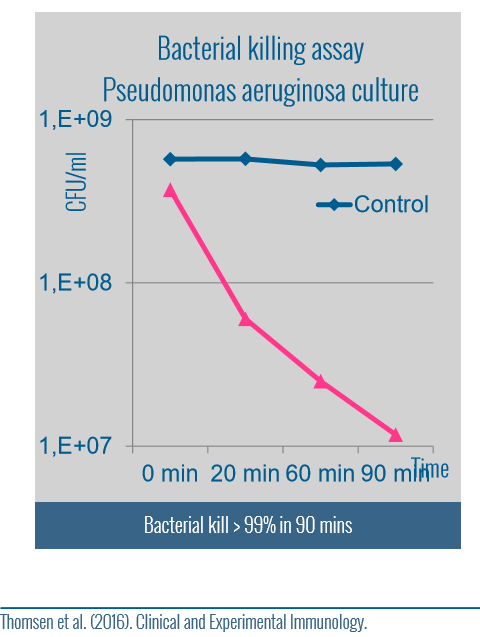 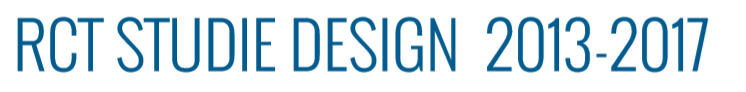 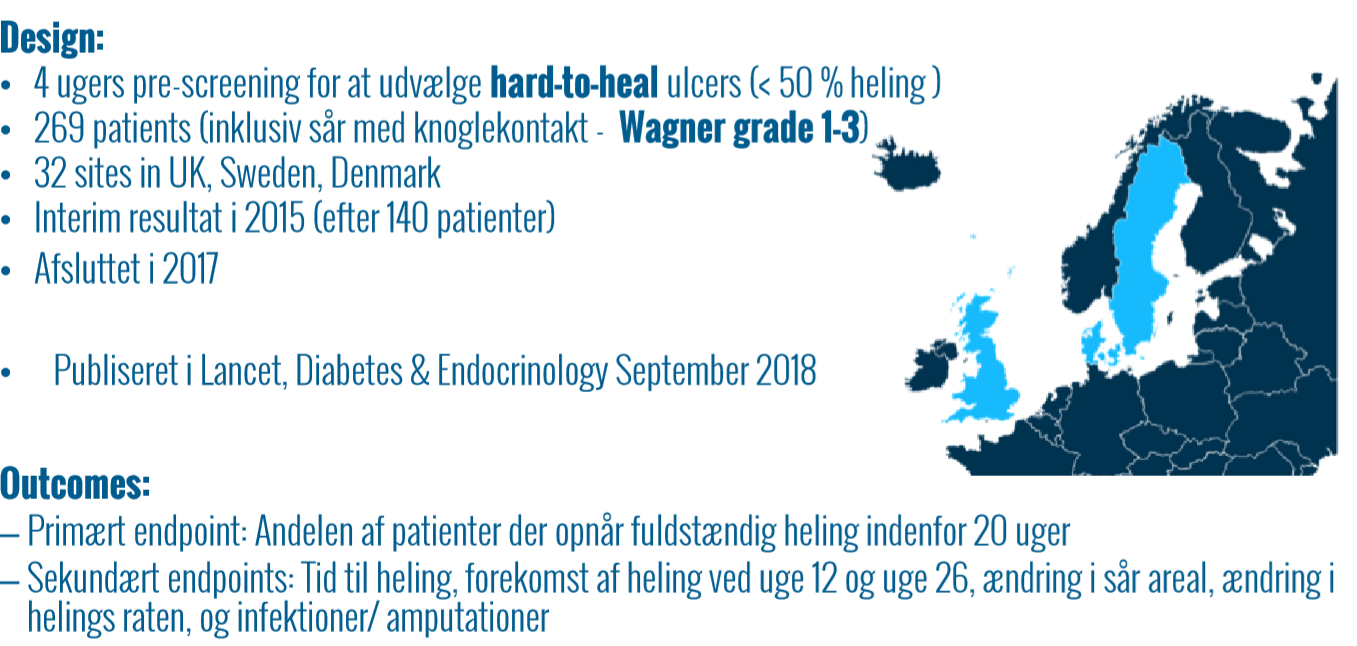 Leucopatch treatment reduces ulcer area (PP)
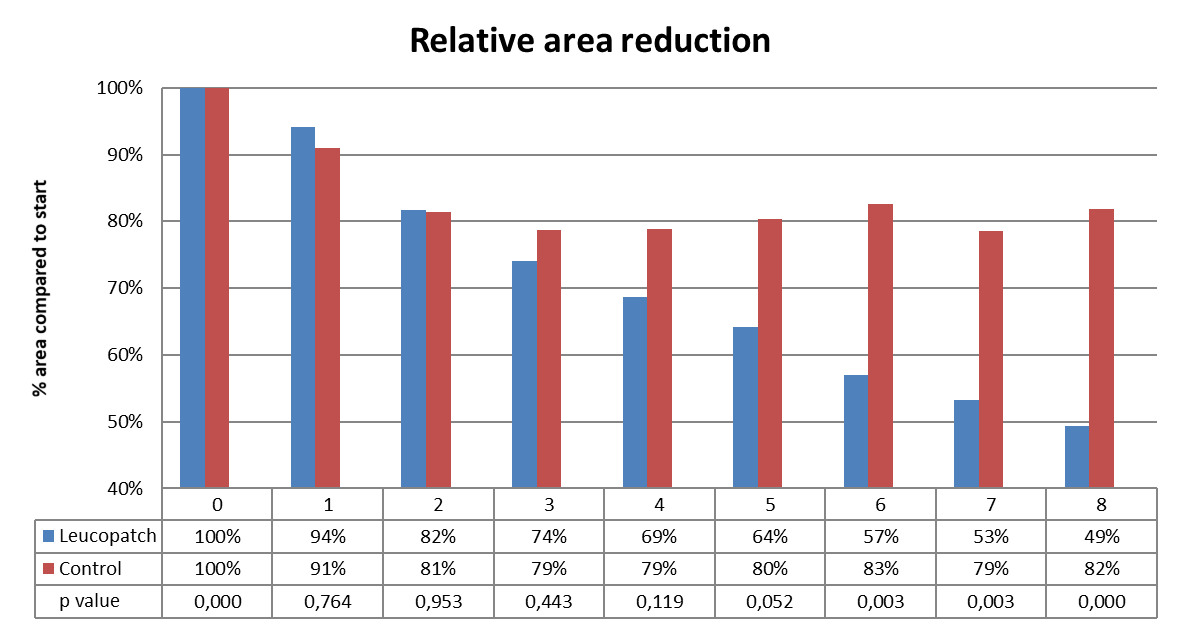 After 4 to 6 weeks of LeucoPatch treatment a difference in area reduction is seen
20
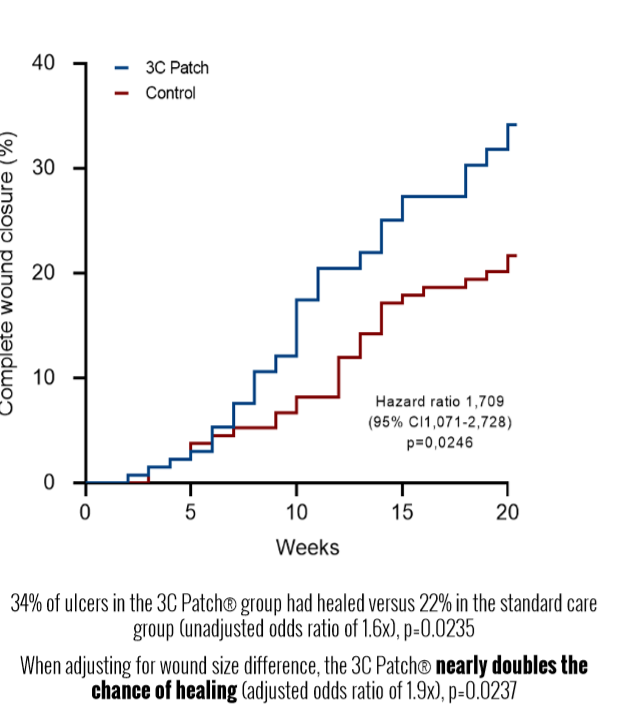 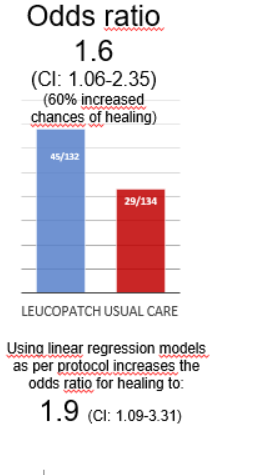 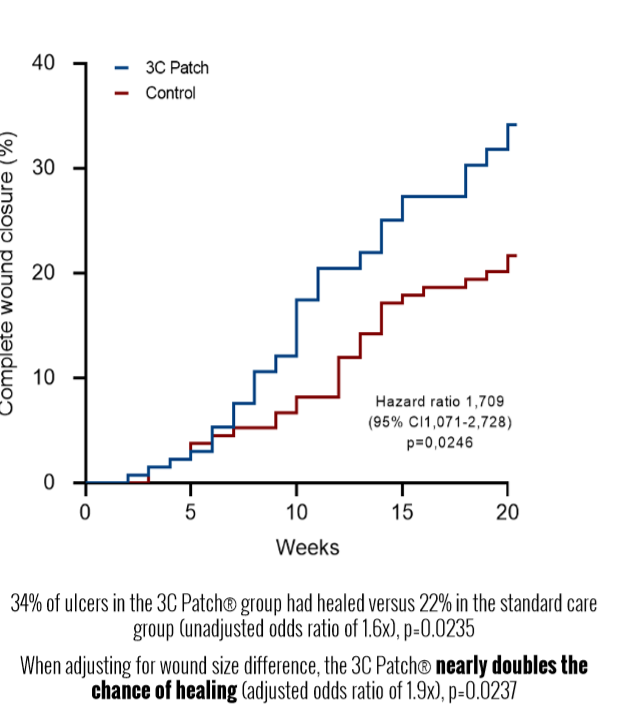 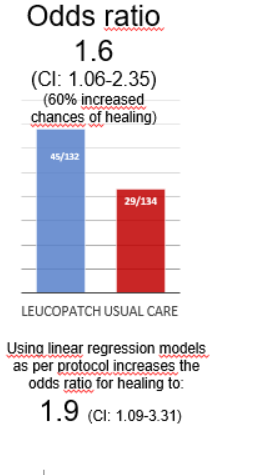 Ingen bivirkninger!
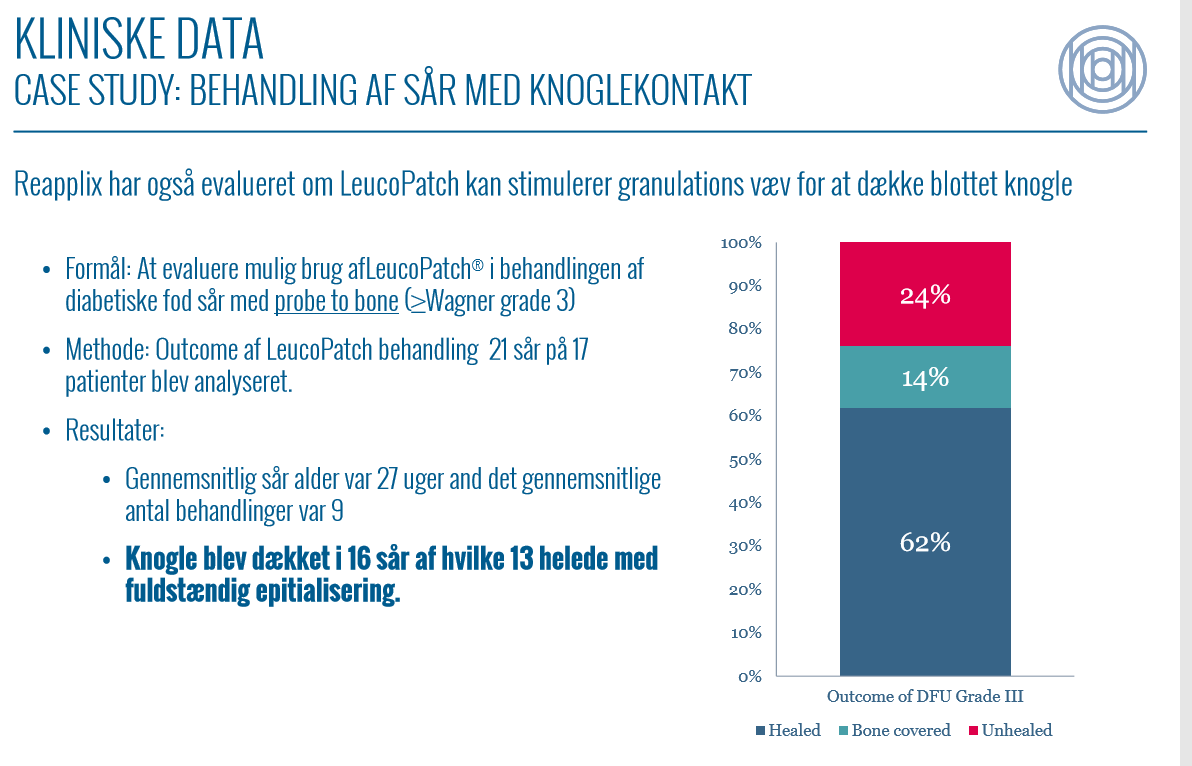 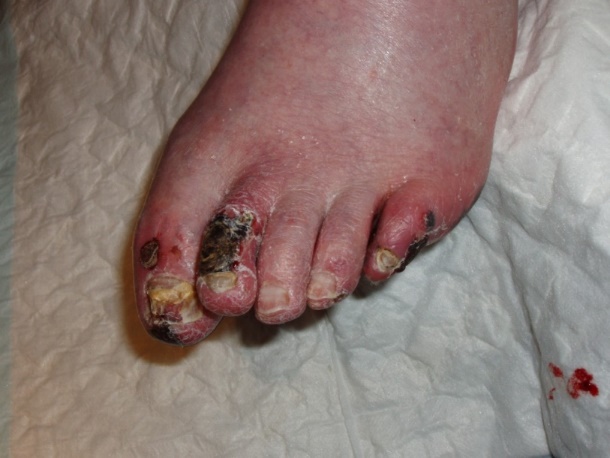 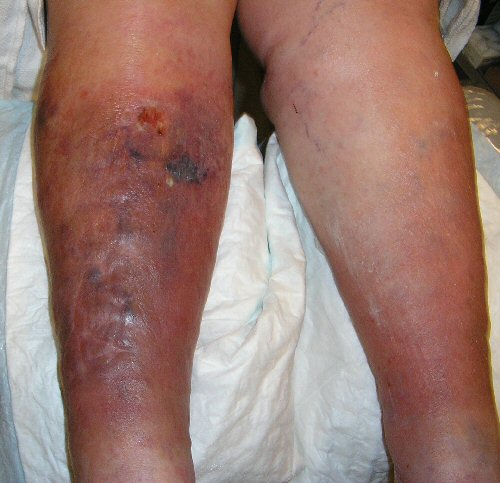 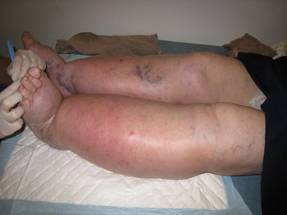 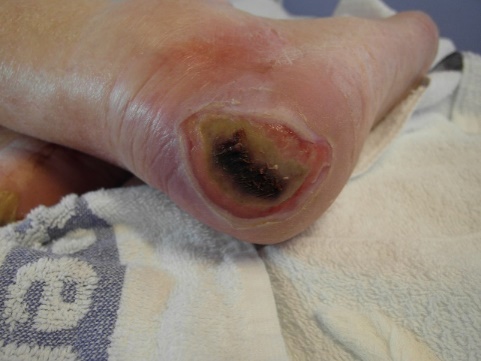 Kun til DM-fod sår?
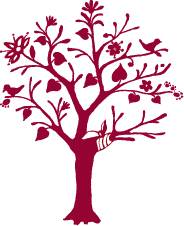 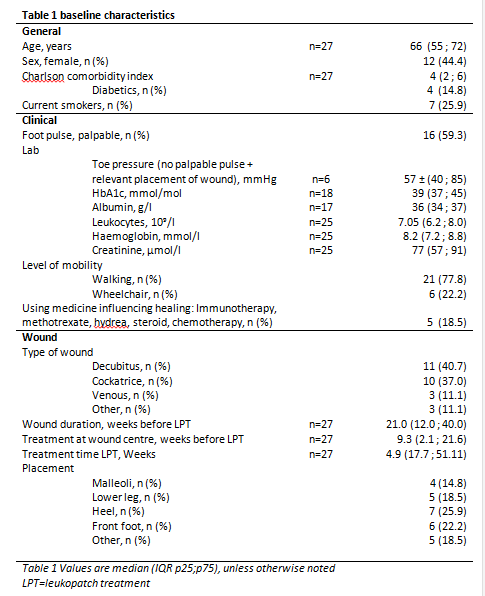 Kun til DM-fod sår?
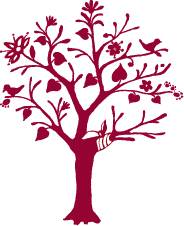 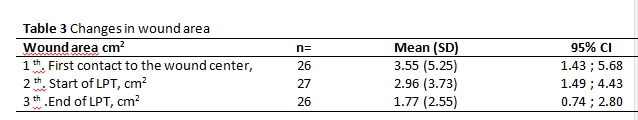 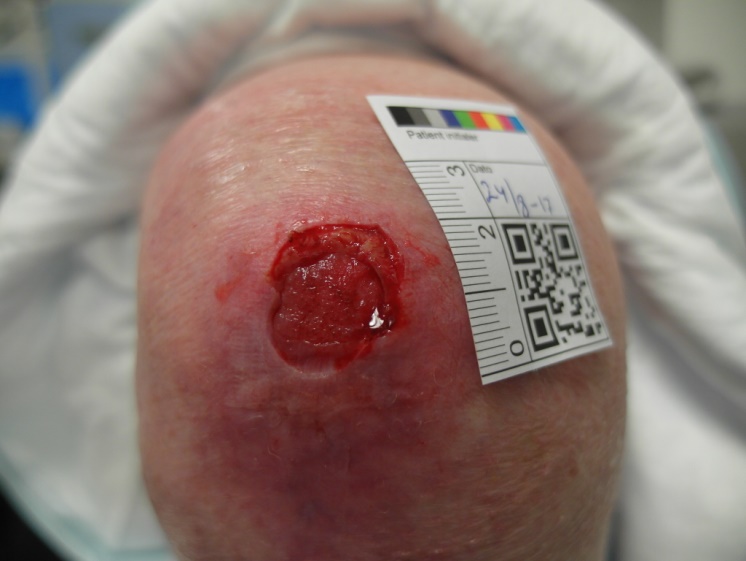 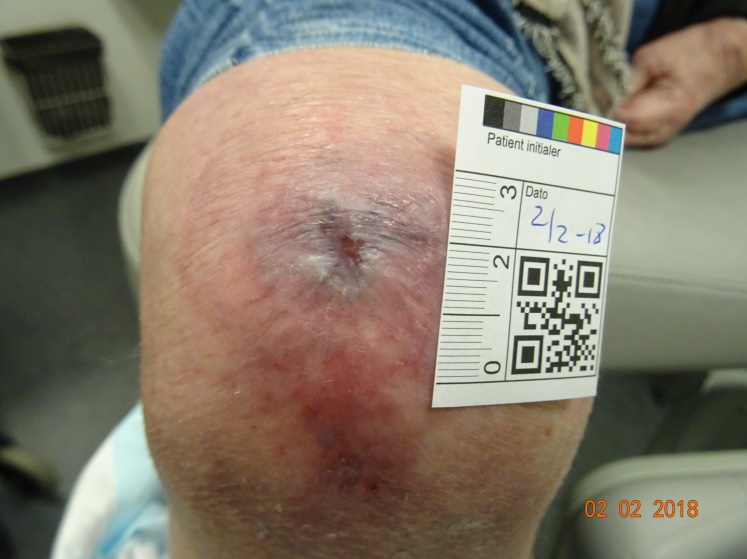 Venøst bensår i gammelt arvæv
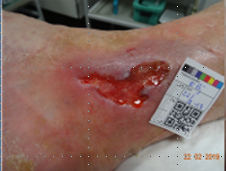 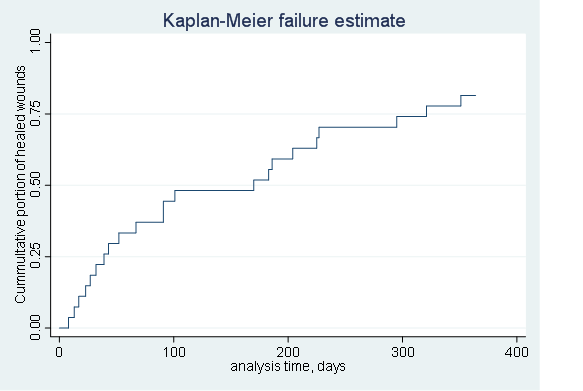 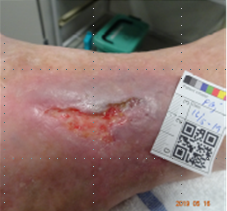 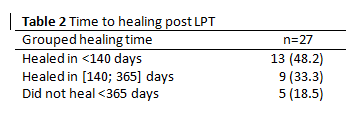 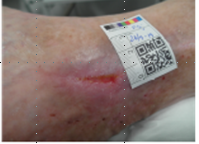 Paraplegic with 2 months old ulcer
Defect after orthopedic surgery 6 weeks of no progress
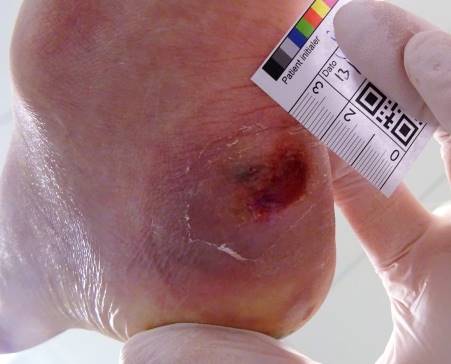 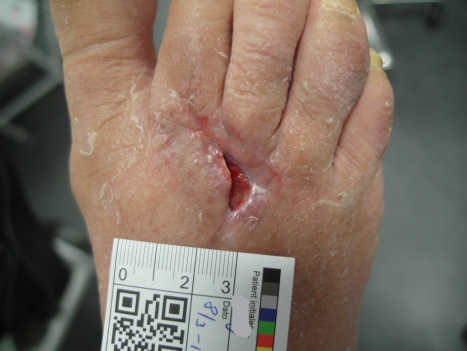 After 1 treatment
After 2 treatment
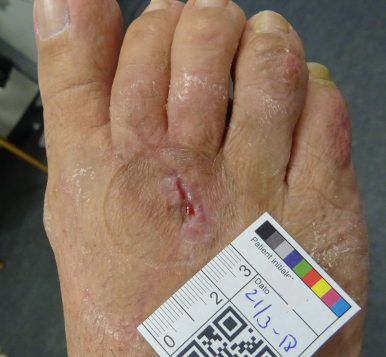 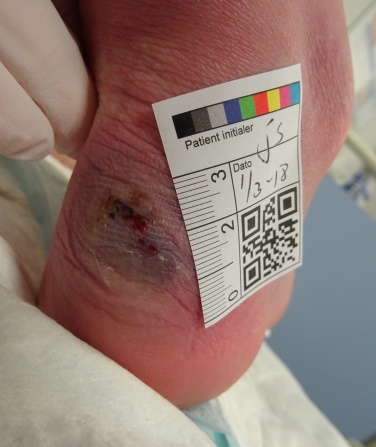 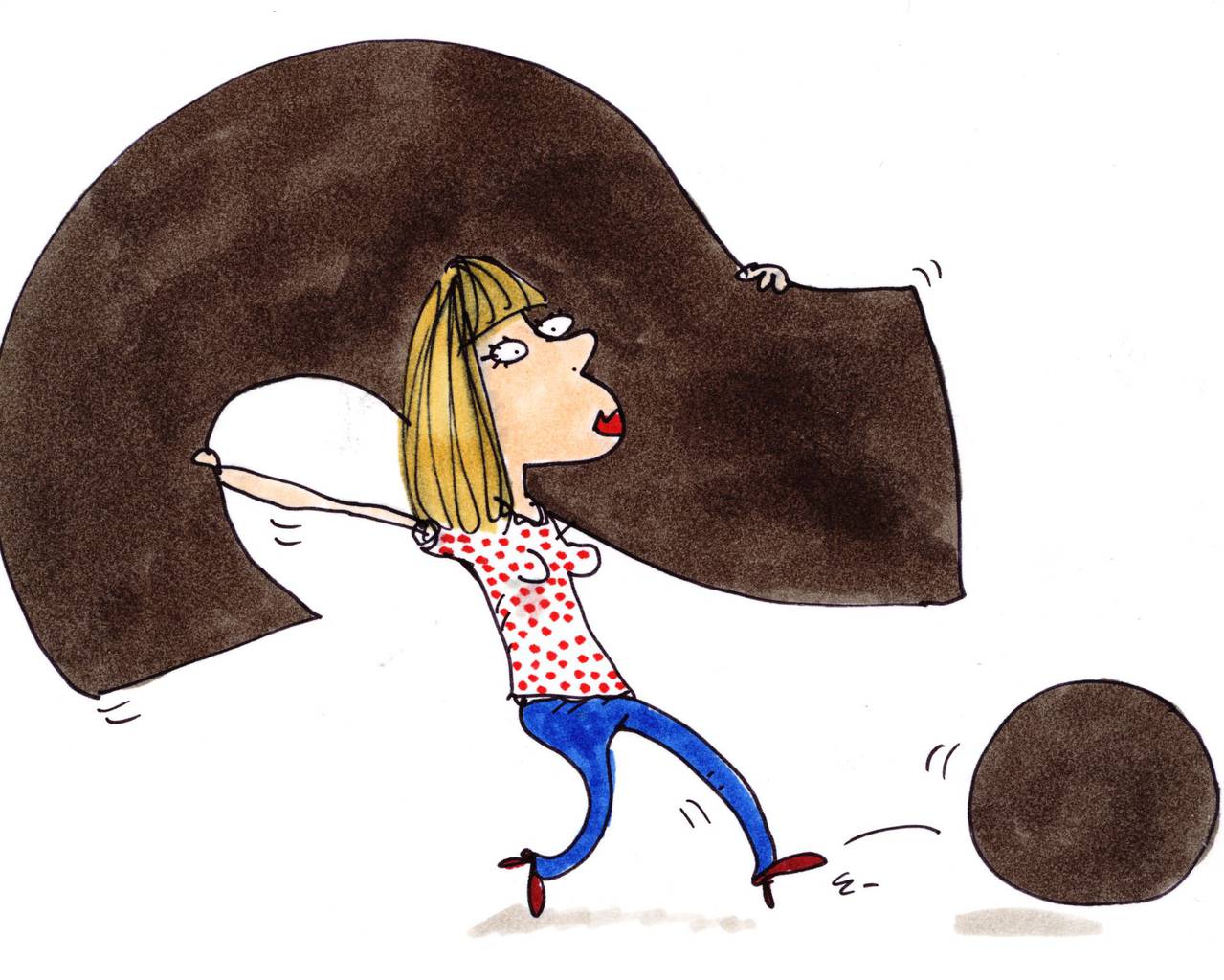 Questions yet to be answered: 
How often to be treated?
How to treate?
How many treatments?
Is it enough just to kickstart
 the woundhealing?
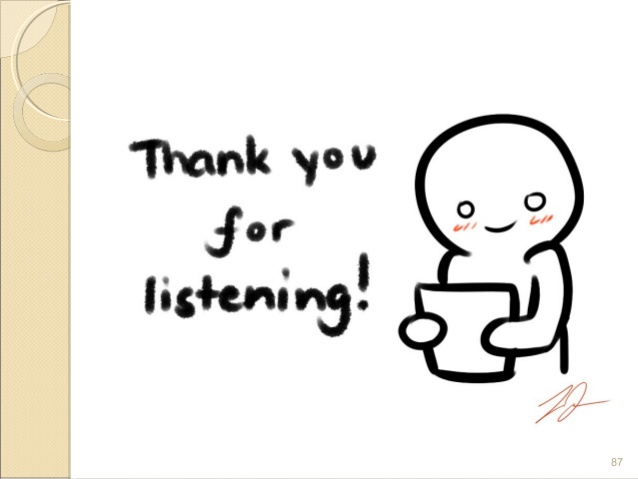 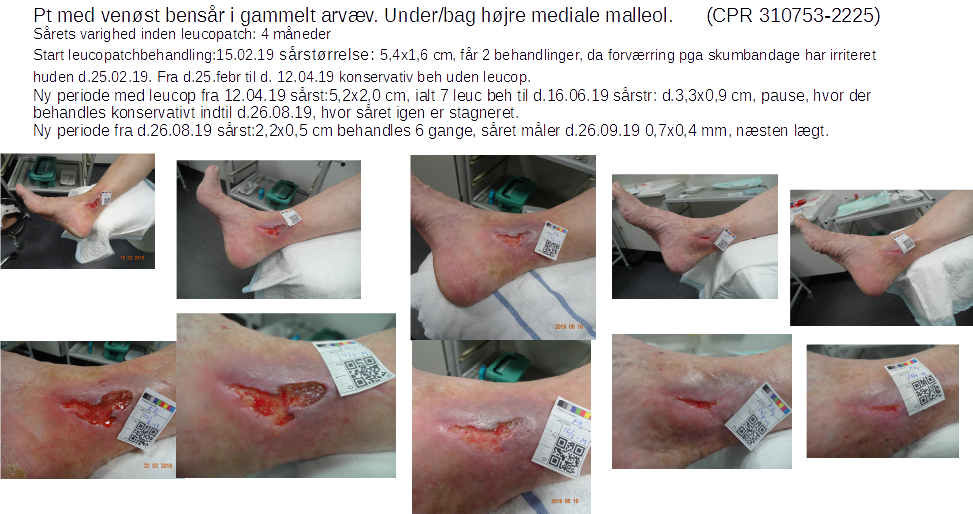 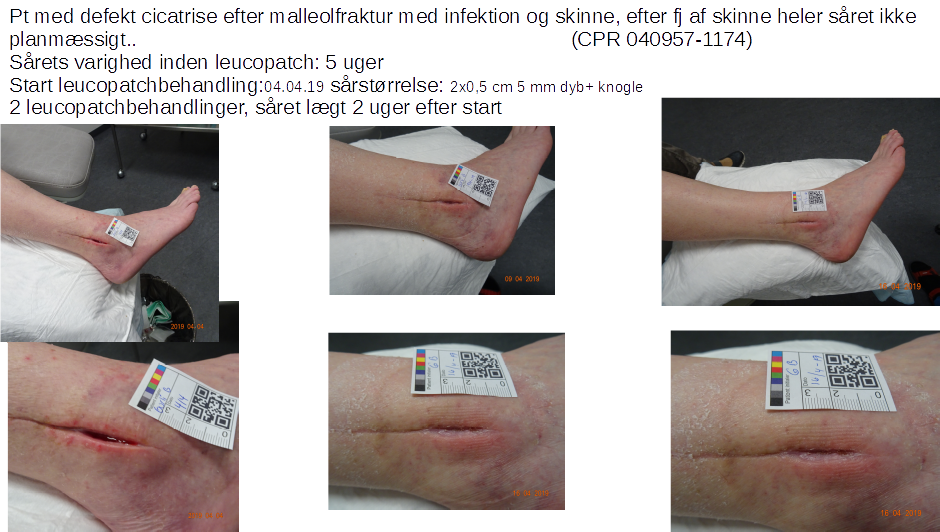 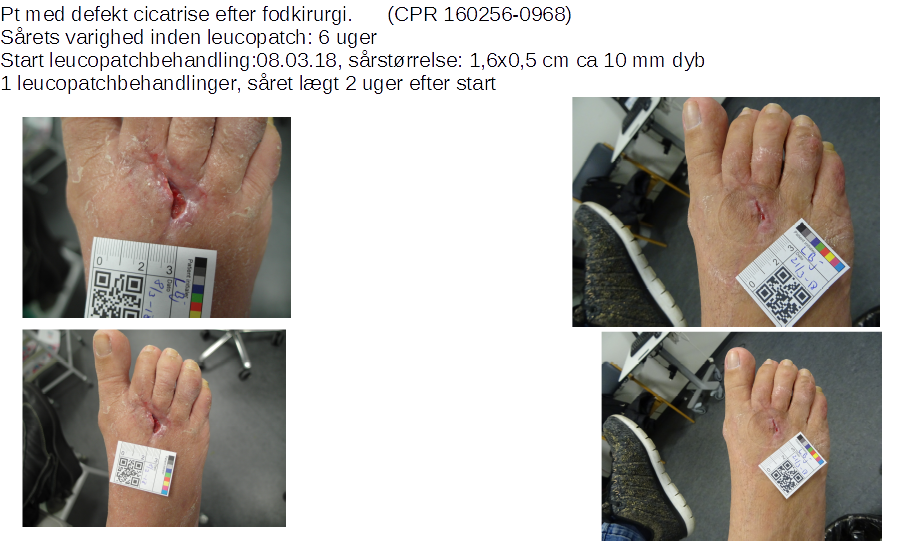